Univerzitet u Beogradu 
Fakultet veterinarske medicine
Katedra za fiziologiju i biohemiju
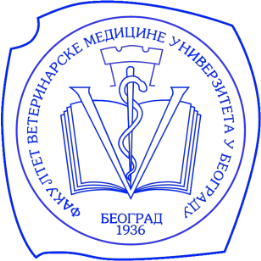 Vežba XII
Krvne grupe pasa i mačaka
Ispitivanje kompatibilnosti između donora i recipijenta krvi
Transfuzijske reakcije
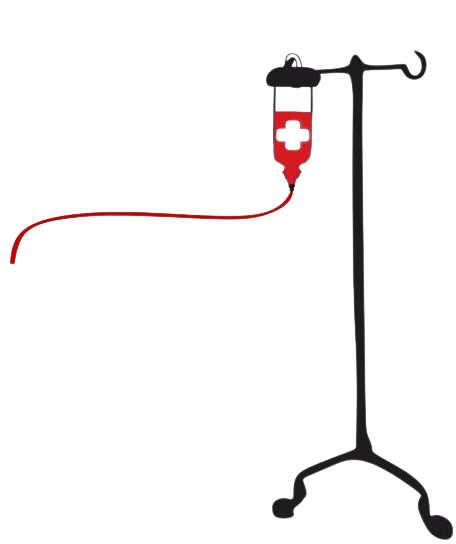 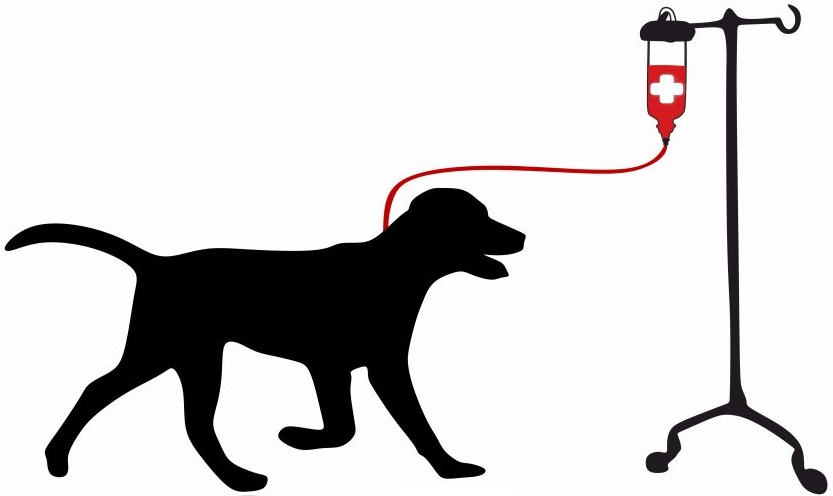 AB
DEA
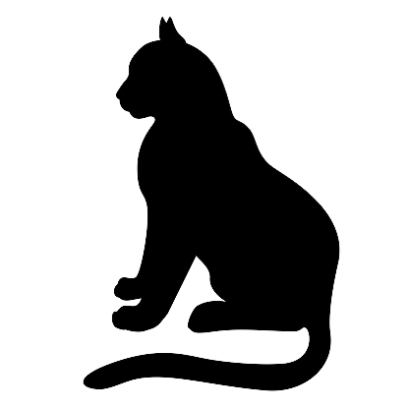 Ključna pitanja i zadaci
Zadaci

Izvesti glavni i sporedni unakrsni test na mikroskopskoj pločici.
Izvesti glavni i sporedni unakrsni test u epruveti.

Zapisati zapažanja u svesku.
Aloantigeni i aloantitela?
Sistemi krvnih grupa kod pasa i mačaka?
Karakteristike krvnih grupa pasa i mačaka?
Bezbednost prve transfuzije krvi?
Metode ispitivanja kompatibilnosti?
Transfuzijske reakcije?
Imunohematološka osnova krvnih grupa
Aloantigeni ili izoantigeni
Aloantitela ili izoantitela
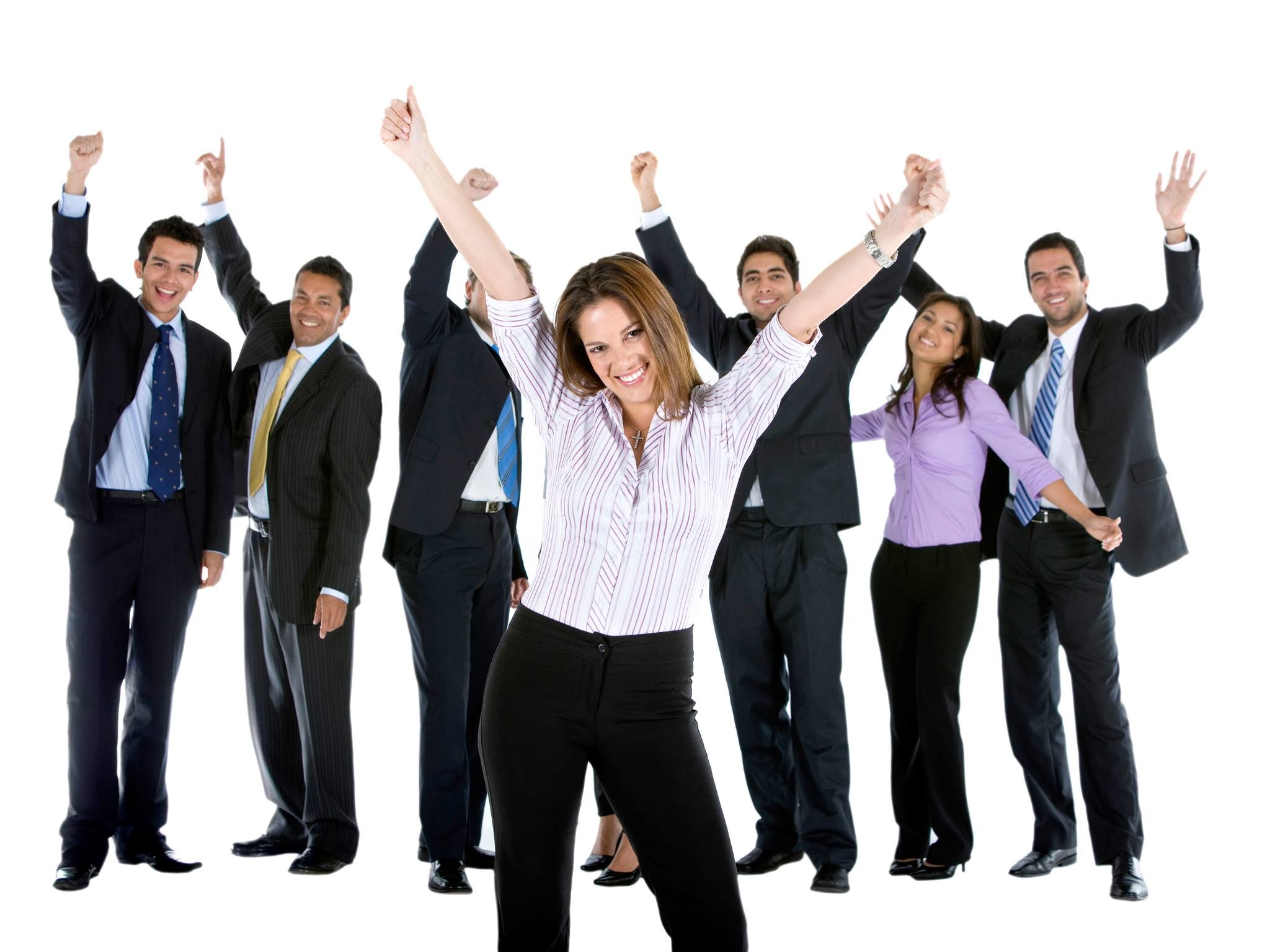 Kod pasa se urođena aloantitela retko pojavljuju (DEA 7).
Mogu biti urođena kod mačaka i ljudi.
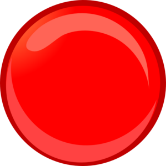 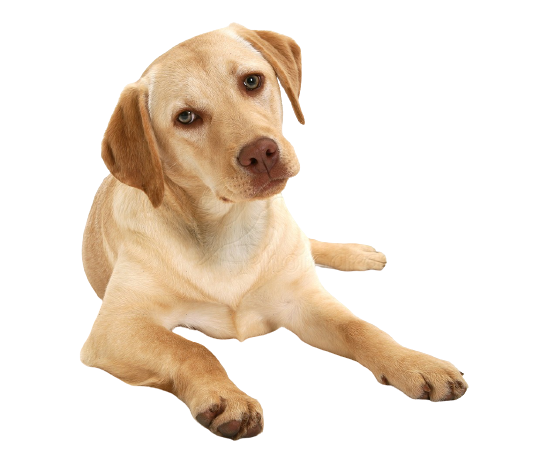 DEA 1.1
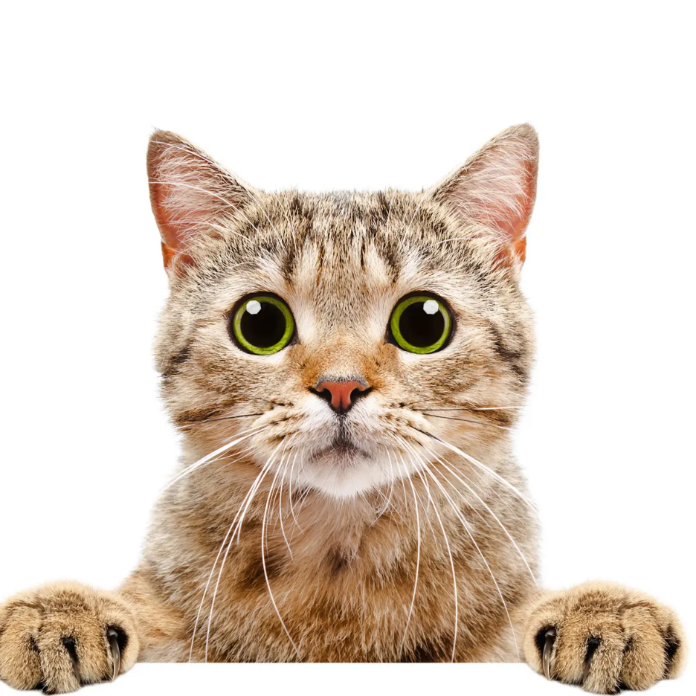 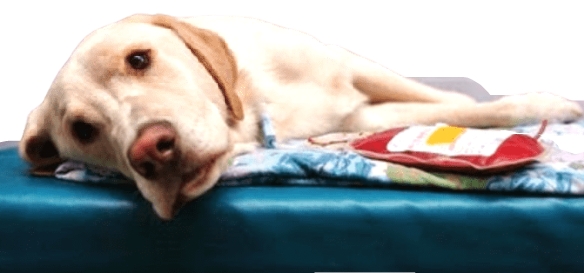 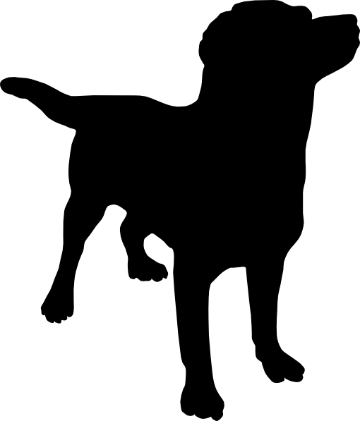 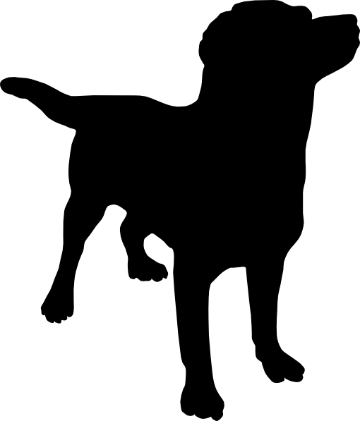 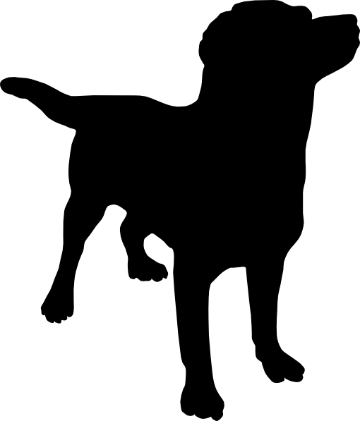 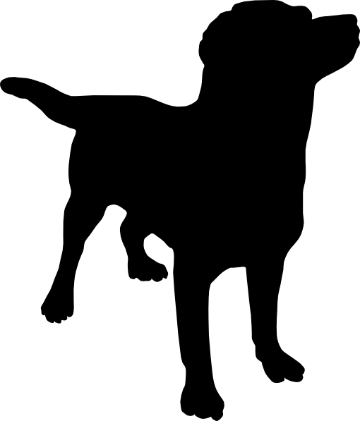 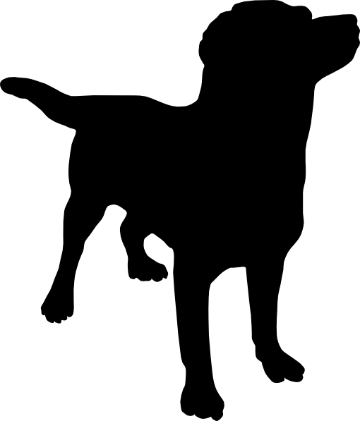 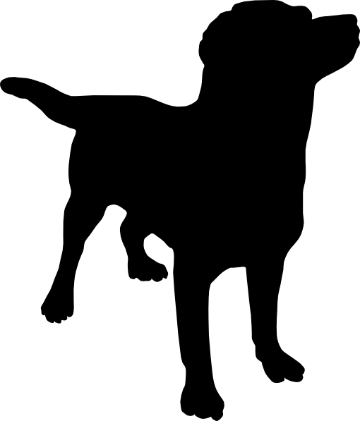 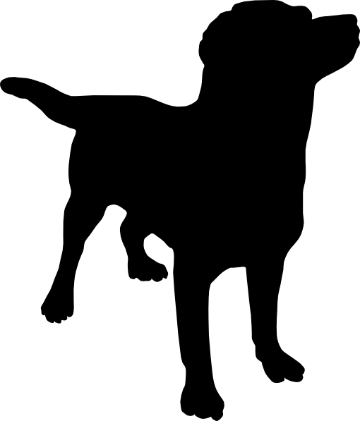 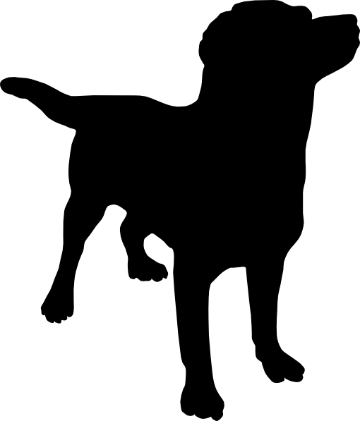 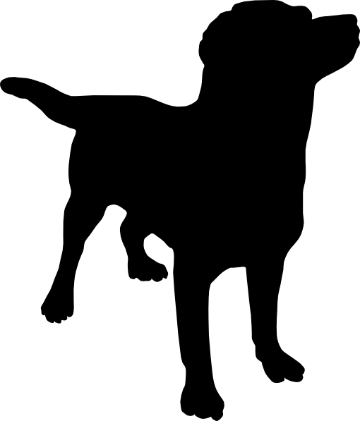 Prva transfuzija krvi je bezbedna kod pasa.
Membrana eritrocita
Antigeni krvnih grupa
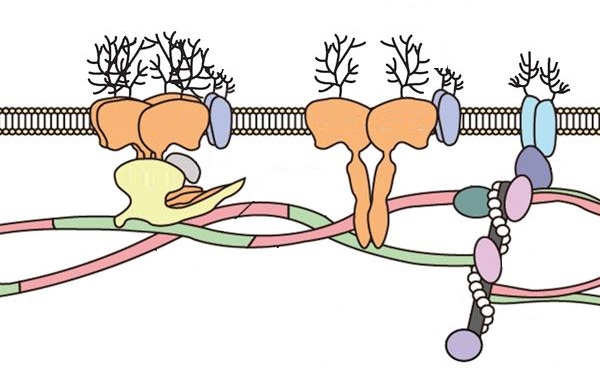 Proteini, glikoproteini i glikolipidi
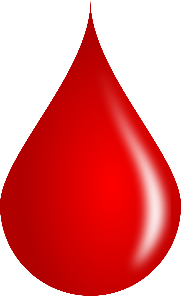 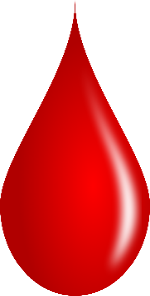 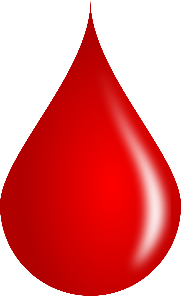 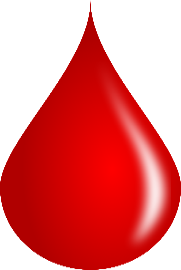 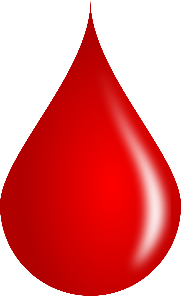 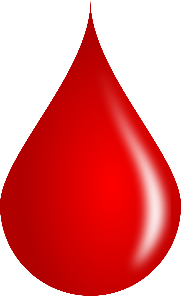 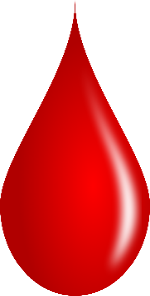 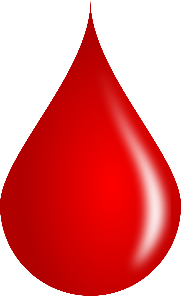 B
A
DEA 3
DEA 5
DEA 7
AB
DEA 4
DEA 1
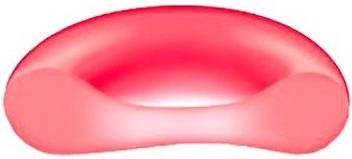 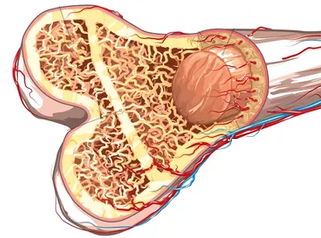 Poreklo aloantigena krvnih grupa?
Antigene krvnih grupa stvaraju eritroidne ćelije u kostnoj srži.
Izuzetak je DEA 7 antigen.
Kostna srž
Periferna krv
90 – 120 dana
Sazrevanje eritroidnih prekurzora (3 nedelje)
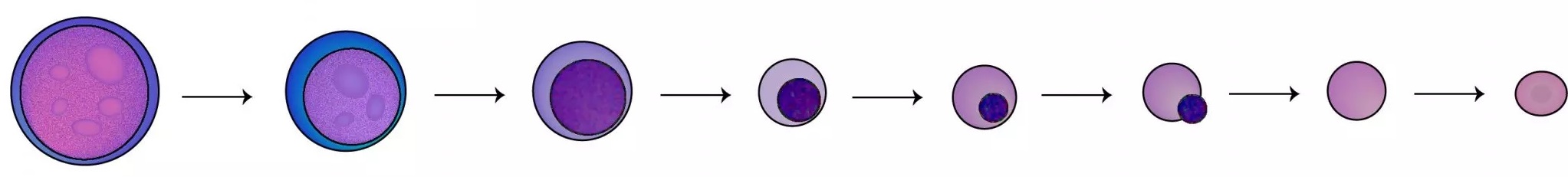 Retikulocit
Različiti oblici eritroblasta
Eritrocit
MĆH
Proeritroblast
Krvne grupe pasa
Klasifikovane su unutar DEA (Dog Erythrocyte Antigen, eng.) sistema.
Opisano je barem 13 krvnih grupa, ali je samo 7 standardizovano.
Psi jedne krvne grupe najčešće nemaju urođena antitela na antigene stranih krvnih grupa (prva transfuzija je bezbedna).
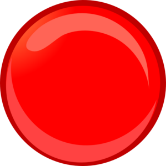 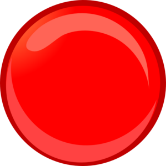 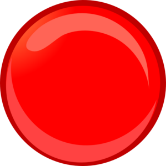 DEA 1.1
DEA 1.2
DEA 1.3
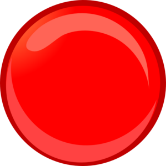 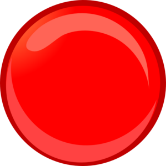 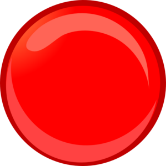 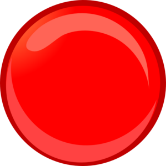 DEA 3
DEA 4
DEA 5
DEA 7
Krvne grupe pasa
Antigeni krvnih grupa pasa se razlikuju po antigenosti, zastupljenosti u populaciji pasa i sposobnosti da izazovu teške transfuzijske reakcije.
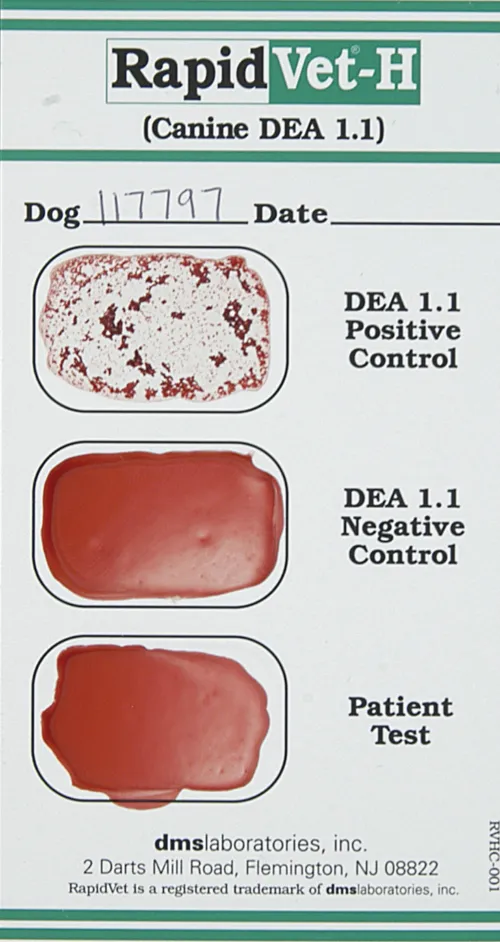 Ne javljaju se urođena antitela u serumu pasa negativnih na ove antigene.
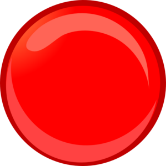 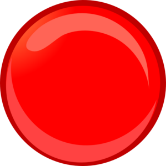 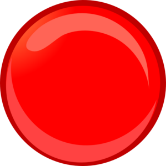 Izazivaju najteže transfuzijske reakcije (naročito DEA 1.1).
DEA 1.1
DEA 1.2
DEA 1.3
Univerzalni recipijenti?
[Speaker Notes: DEA 1.1 se mogu smatrati univerzalnim primaocima.
Oni sigurno ne poseduju antitela na DEA 1.1 antigen (prisutan u membrani njihovih eritrocita), koji ima ogroman potencijal da izazove tešku transfuzijsku reakciju.
Ukoliko i poseduju antitela na druge krvne grupe, to nije strašno jer one nemaju ni približan potencijal za izazivanje teških transfuzijskih reakcija.]
Krvne grupe pasa
Antigeni krvnih grupa pasa se razlikuju po antigenosti, zastupljenosti u populaciji pasa i sposobnosti da izazovu teške transfuzijske reakcije.
Najzastupljeniji antigen u populaciji pasa (98 %).
Ne javljaju se urođena antitela na DEA 4 antigen u serumu DEA 4 negativnih pasa.
Univerzalni donori?
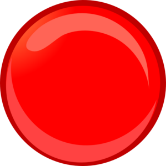 DEA 4
Krvne grupe pasa
Antigeni krvnih grupa pasa se razlikuju po antigenosti, zastupljenosti u populaciji pasa i sposobnosti da izazovu teške transfuzijske reakcije.
Zastupljenost im je manja od 50 % u populaciji pasa.
Utvrđena su urođena antitela u serumu pasa negativnih na ove antigene.
Nije veliki problem u kliničkoj praksi
(blage i odložene transfuzijske reakcije)
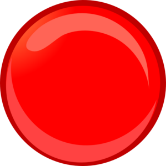 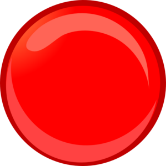 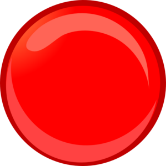 DEA 3
DEA 5
DEA 7
Psi koje rase se smatraju poželjnim donorima?
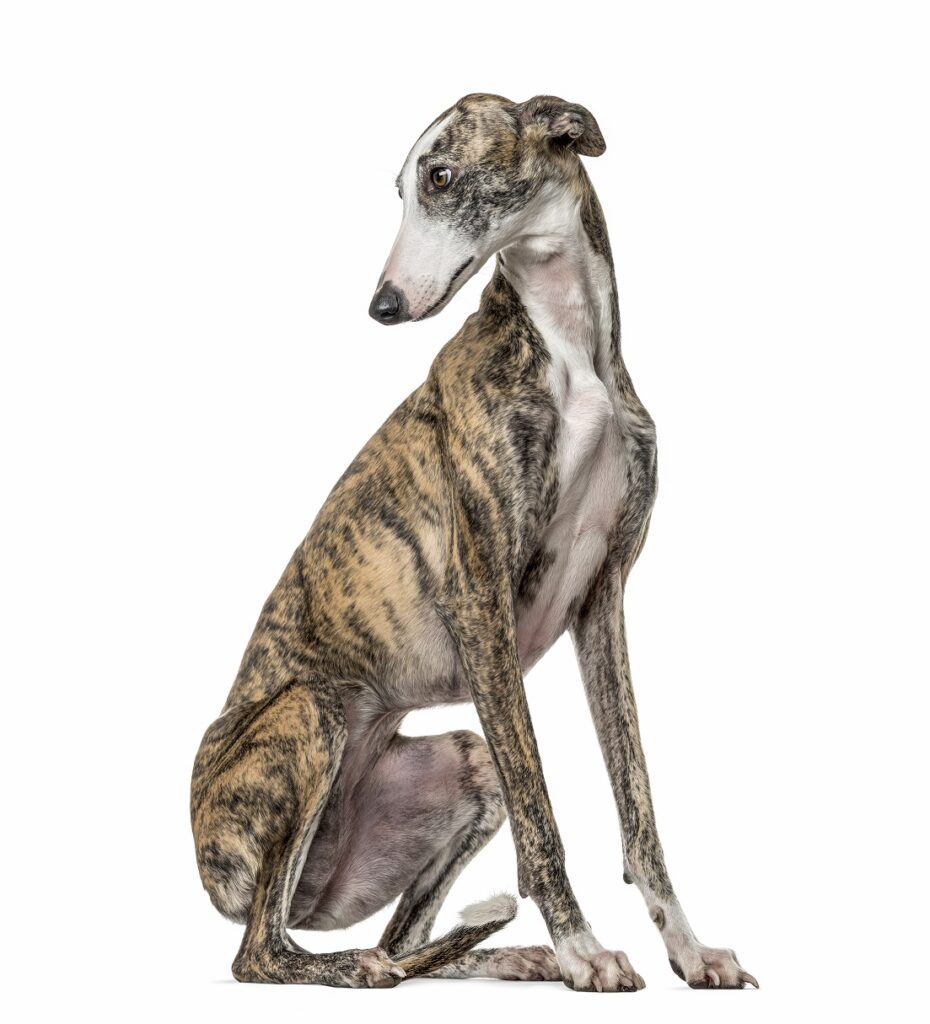 HCT
 ~60 %
Krvne grupe mačaka
Krvna grupa
A
Antigen
B
AB
B
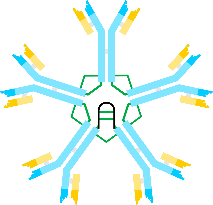 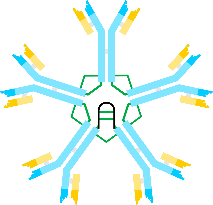 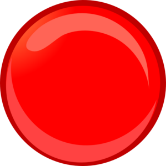 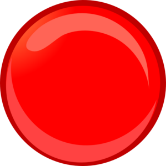 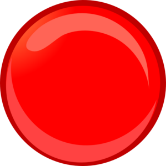 Antitela
A
AB
Anti-B
Anti-A
Nema antitela
Krvne grupe mačaka
Recipijent
Donor
Teška transfuzijska reakcija
(akutna hemolitička reakcija)
B
A
Blaga transfuzijska reakcija
(odložena hemolitička reakcija)
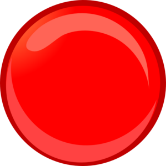 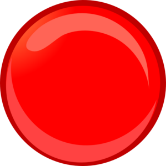 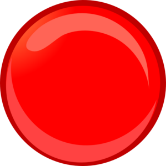 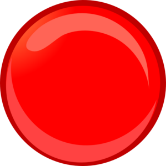 A
B
Ispitivanje kompatibilnosti između donora i recipijenta
Test biološke nekompatibilnosti
Recipijentu aplikovati 5 – 20 mL krvi donora i pratiti reakciju.
Nemir, drhtanje, ubrzan puls, otežano disanje, uriniranje, defeciranje i povraćanje ukazuju na nekompatibilnost.
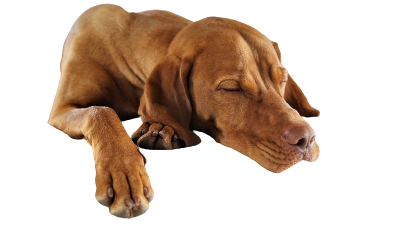 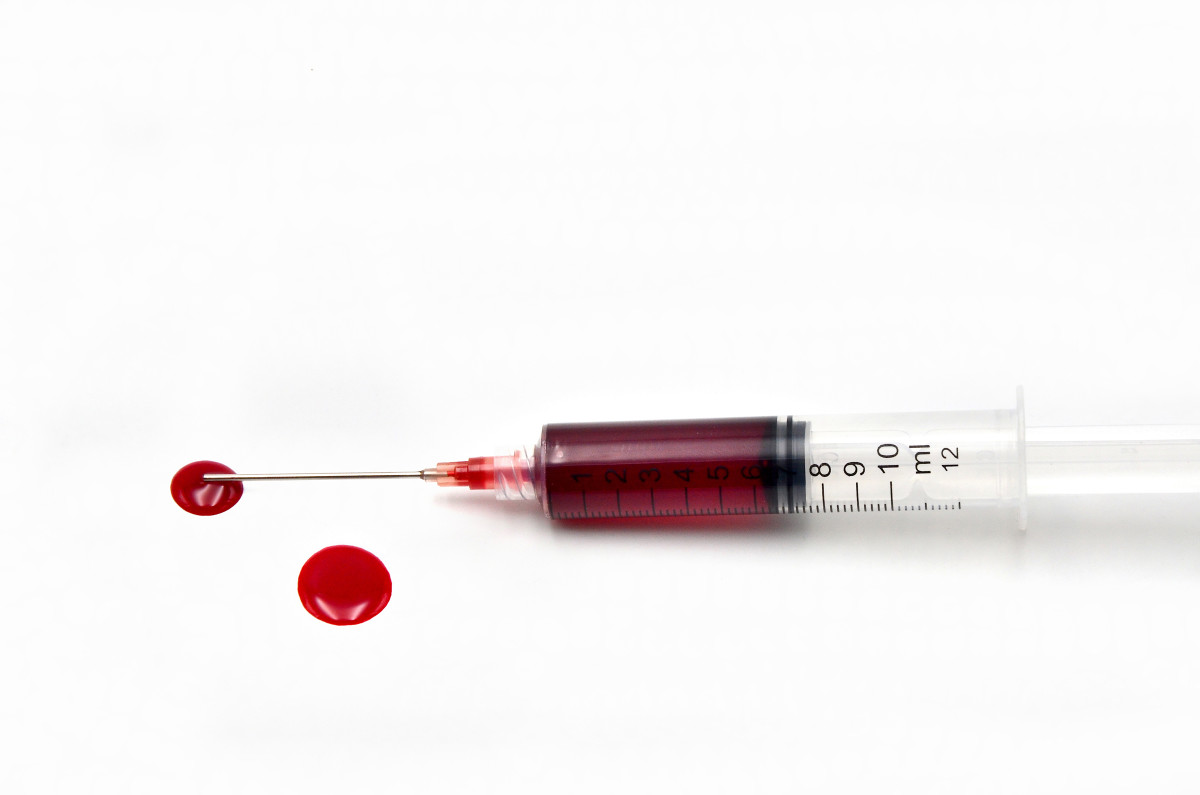 Ispitivanje kompatibilnosti između donora i recipijenta
Unakrsni (Cross-match) testovi
Glavni unakrsni test
Sporedni unakrsni test
- Na mikroskopskoj pločici
- Na mikroskopskoj pločici
- U epruveti
- U epruveti
Donor
Recipijent
Donor
Recipijent
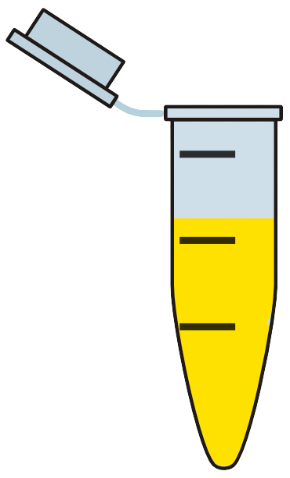 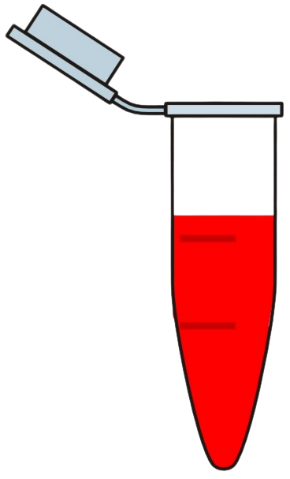 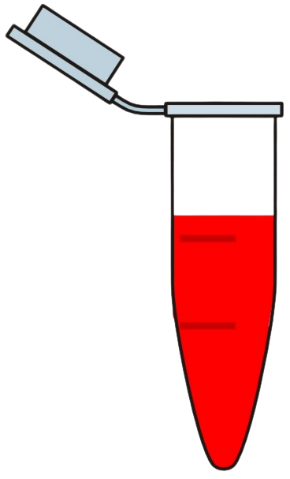 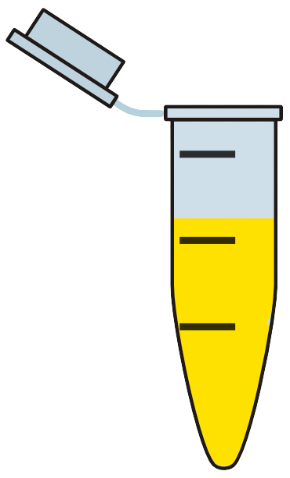 Krvna plazma
Puna krv ili eritrociti
Krvna plazma
Puna krv ili eritrociti
Ispitivanje kompatibilnosti između donora i recipijenta
Glavni unakrsni test na mikroskopskoj pločici
1-2 kapi krvi (ispranih eritrocita) donora
1-2 kapi krvne plazme/seruma recipijenta
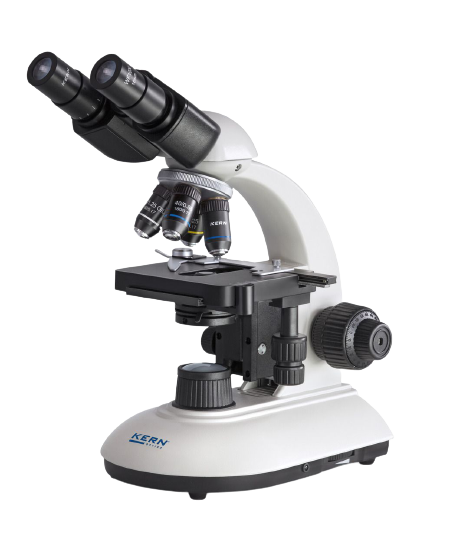 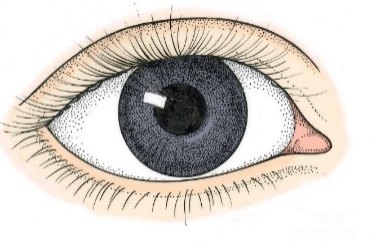 Pojava aglutinata – pozitivna reakcija
Ispitivanje kompatibilnosti između donora i recipijenta
Sporedni unakrsni test na mikroskopskoj pločici
1-2 kapi krvi (ispranih eritrocita) recipijenta
1-2 kapi krvne plazme/seruma donora
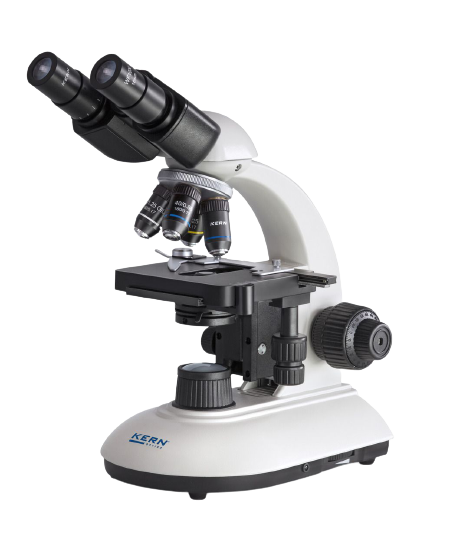 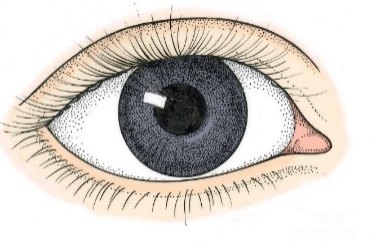 Pojava aglutinata – pozitivna reakcija
Ispitivanje kompatibilnosti između donora i recipijenta
Glavni unakrsni test u epruveti
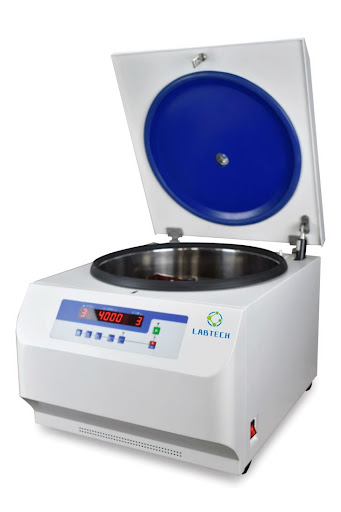 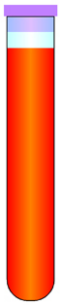 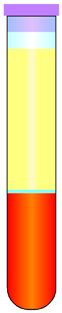 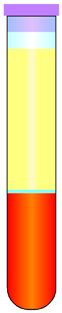 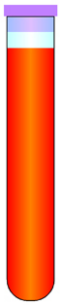 Krv 
donora
(EDTA)
Krv 
recipijenta
(EDTA)
4000 obrtaja/2 minuta
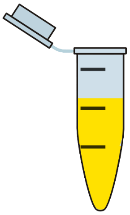 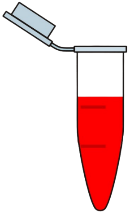 Isprani 
eritrociti 
donora
Krvna 
plazma 
recipijenta
Ispitivanje kompatibilnosti između donora i recipijenta
Glavni unakrsni test u epruveti
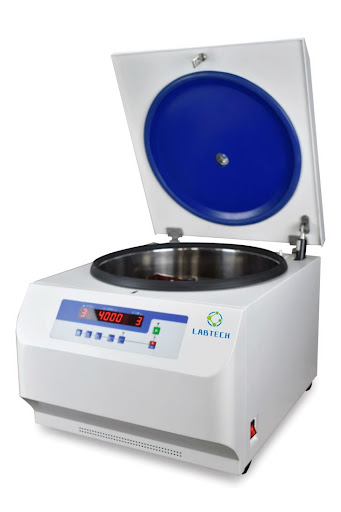 37 °C
15 minuta
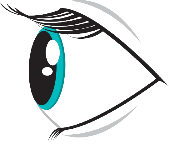 Isprani eritrociti donora
+
Hemoliza ukazuje na nekompatibilnost.
4000 obrtaja/2 minuta
Krvna plazma recipijenta
Jednake količine (ana partes)
Pogledati i sediment pod mikroskopom.
Ispitivanje kompatibilnosti između donora i recipijenta
Sporedni unakrsni test u epruveti
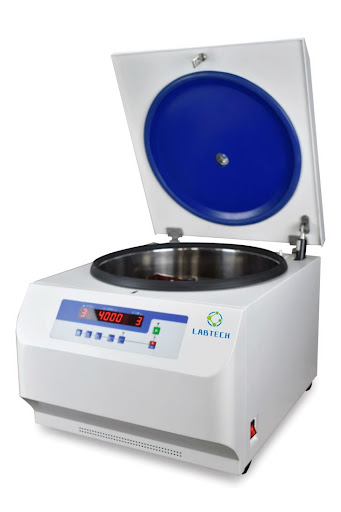 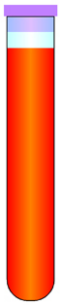 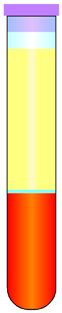 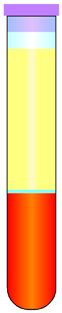 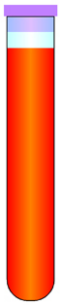 Krv 
donora
(EDTA)
Krv 
recipijenta
(EDTA)
4000 obrtaja/2 minuta
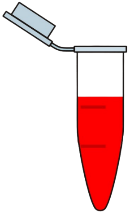 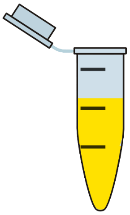 Isprani 
eritrociti 
recipijenta
Krvna 
plazma 
donora
Ispitivanje kompatibilnosti između donora i recipijenta
Glavni unakrsni test u epruveti
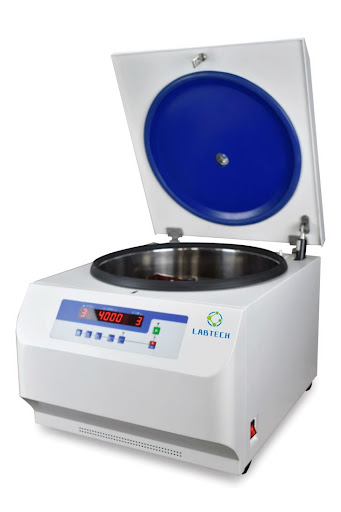 37 °C
15 minuta
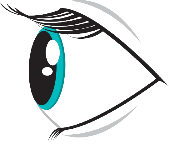 Krvna plazma donora
+
Hemoliza ukazuje na nekompatibilnost.
4000 obrtaja/2 minuta
Isprani eritrociti recipijenta
Jednake količine (ana partes)
Pogledati i sediment pod mikroskopom.
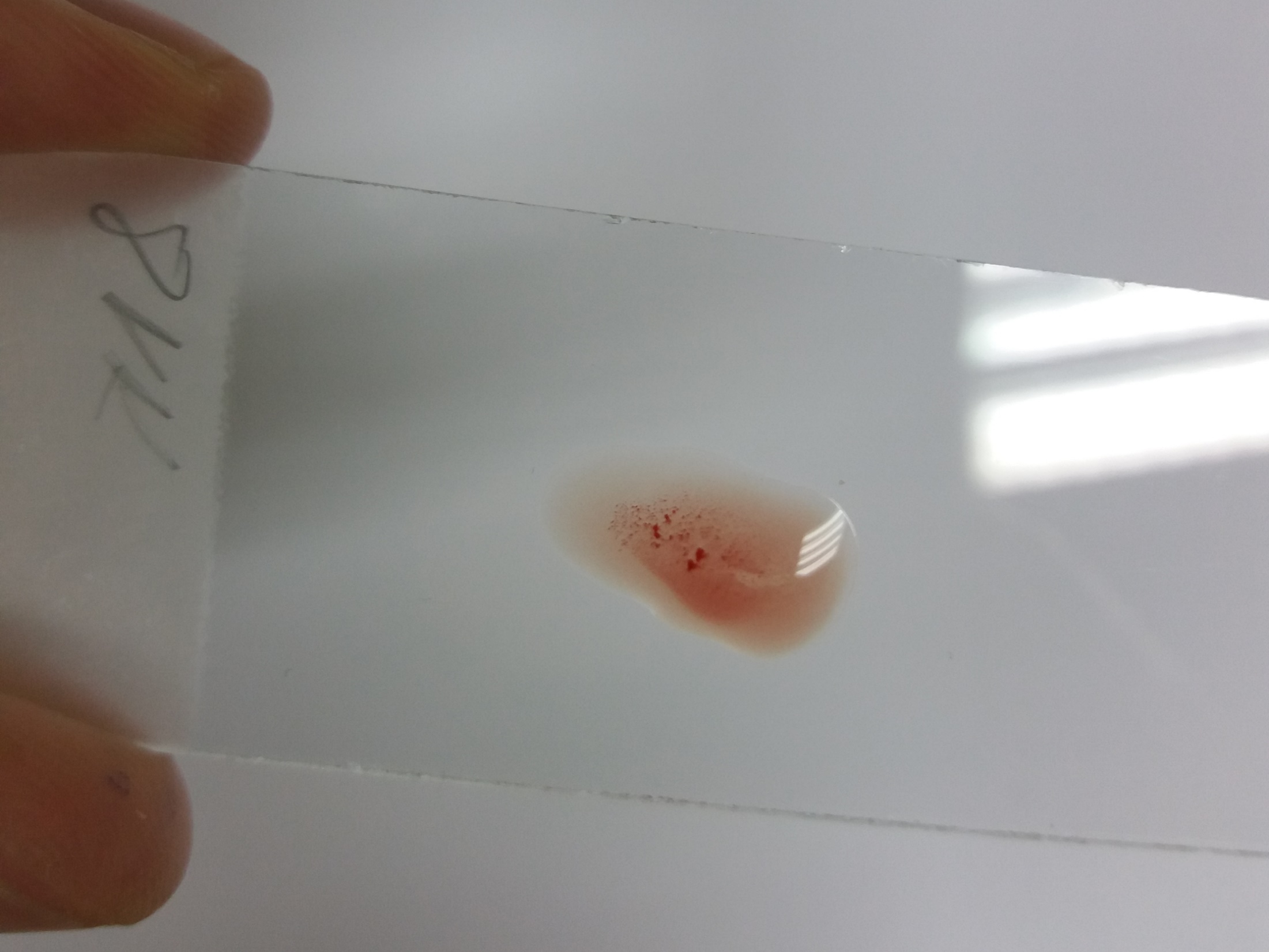 Makroskopski pregled na pločici
Aglutinati - nekompatibilnost
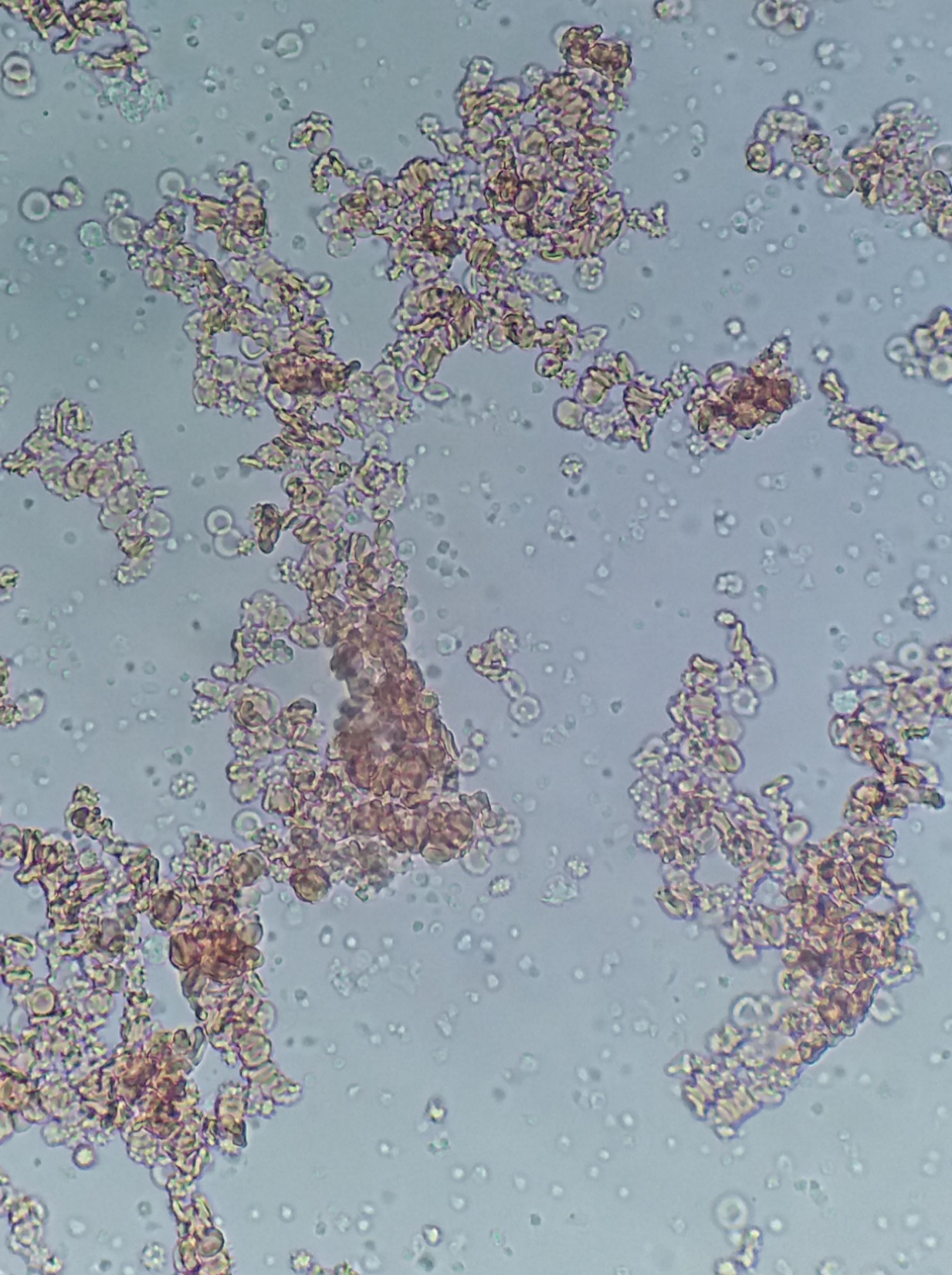 Mikroskopski pregled sedimenta
Aglutinati - nekompatibilnost
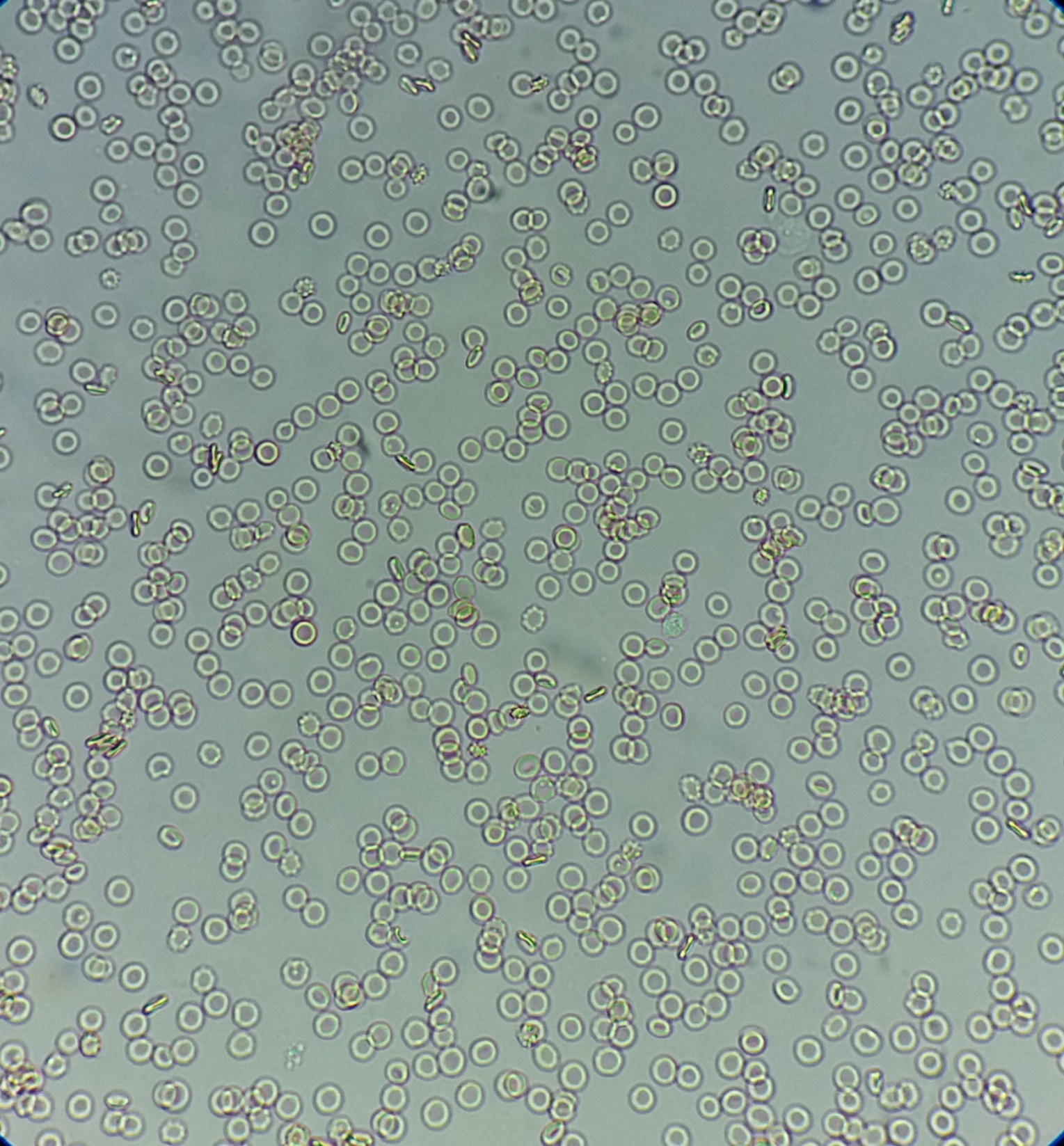 Mikroskopski pregled sedimenta
Slobodni eritrociti - kompatibilnost
Princip reakcija za ispitivanje kompatibilnosti
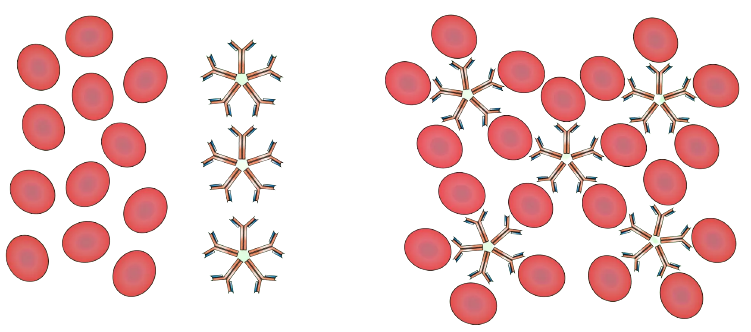 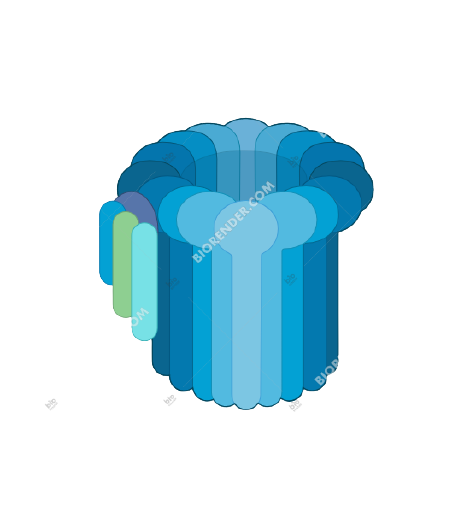 Aglutinacija
Zašto nastaje hemoliza?
Komplement (MAC)
Ključna pitanja i zadaci
Zadaci

Izvesti glavni i sporedni unakrsni test na mikroskopskoj pločici.
Izvesti glavni i sporedni unakrsni test u epruveti.

Zapisati zapažanja u svesku.
Aloantigeni i aloantitela?
Sistemi krvnih grupa kod pasa i mačaka?
Karakteristike krvnih grupa pasa i mačaka?
Bezbednost prve transfuzije krvi?
Metode ispitivanja kompatibilnosti?
Transfuzijske reakcije?
Hvala na pažnji!